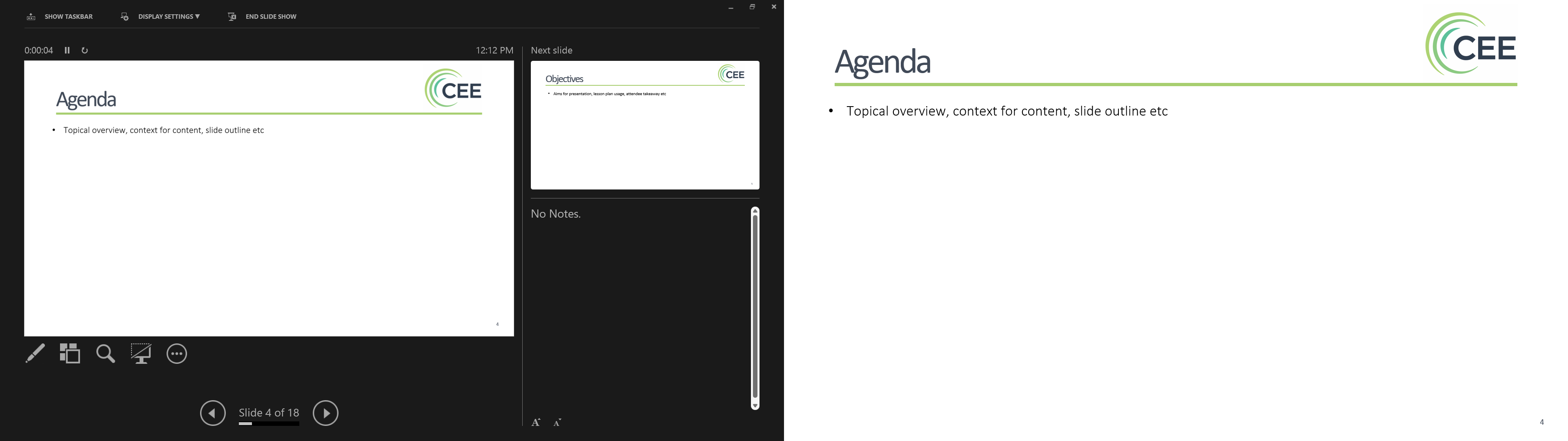 International Economics Lessons & Resources—Plus a Free Trip to Germany!
Council on Economic Education (CEE) Webinar
Tuesday, November 19, 20247:00-8:00pm ET
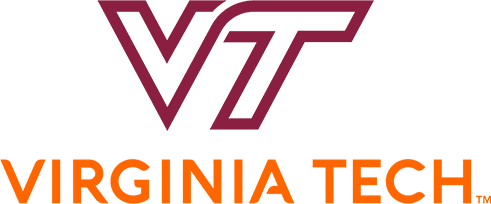 Webinar Presenters
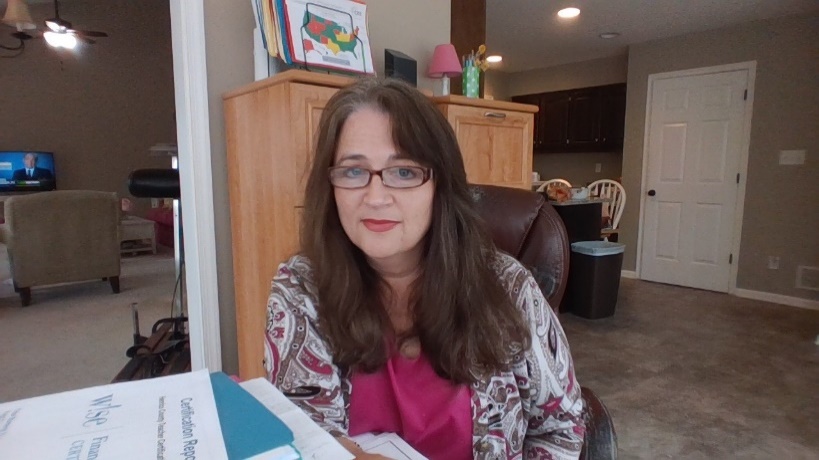 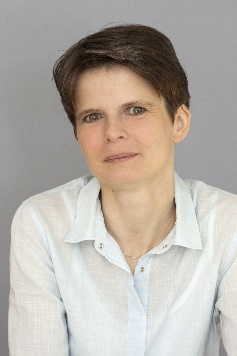 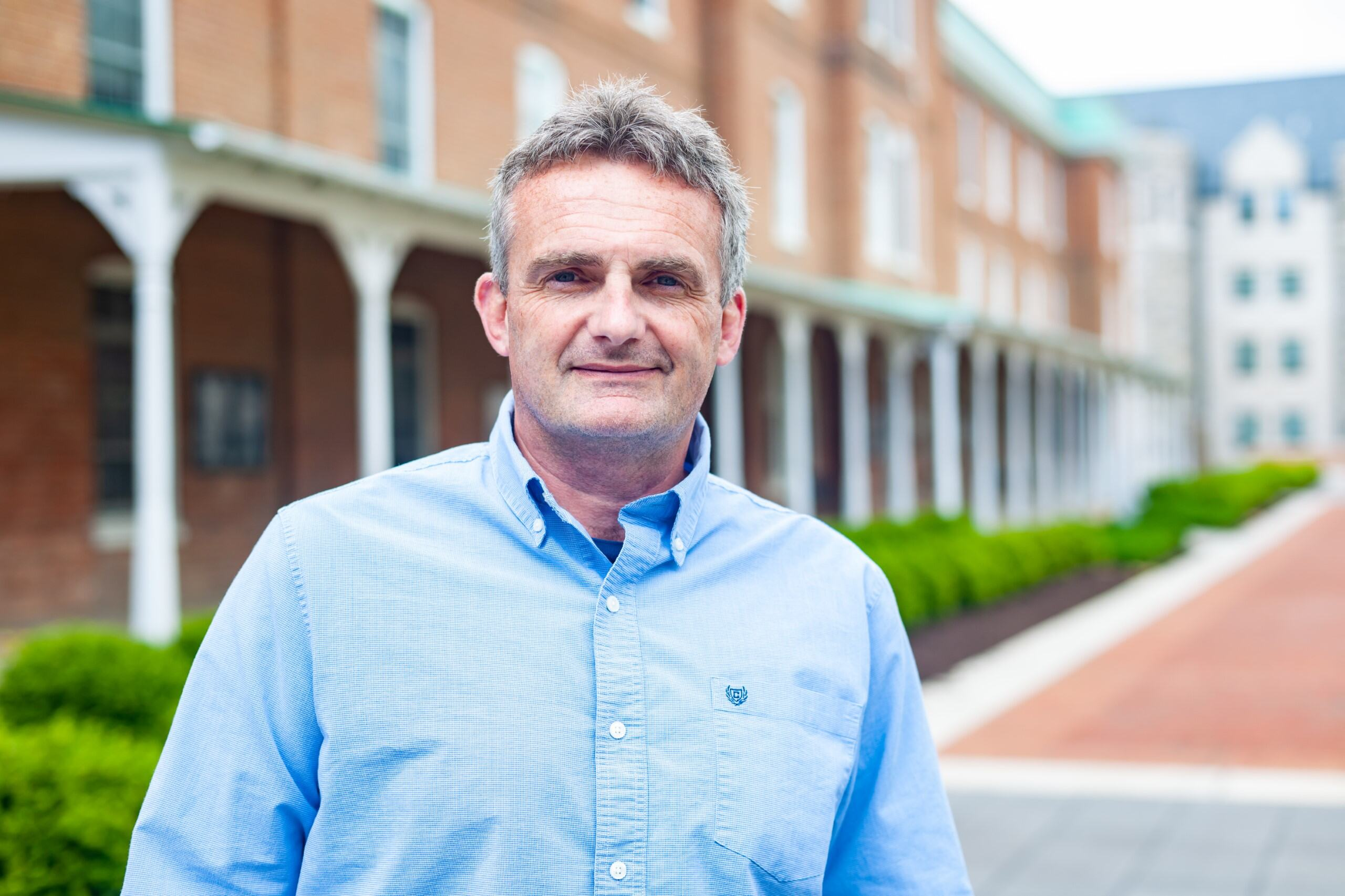 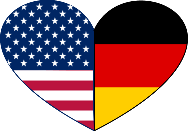 Colin G Baker
Program Director K-12 Education and Outreach 
Center for European and Transatlantic Studies
European Union Jean Monnet Center of Excellence at Virginia Tech
cbakermcps@vt.edu
Dr. Cheryl Ayers
Virginia Tech Center for Economic Education 
​Virginia Council on Economic Education
National Council on Economic Education
American Association for Adult & Continuing Ed
Coalition on Adult Basic Education
U.S. Economic Empowerment Project
NAEE National Economics Pedagogy Scholar
cheryl42@vt.edu
Dr. Esther K. Bauer 
Associate Professor of German and German Program Director
bauere@vt.edu
Webinar Objectives
Learn about the Transatlantic Outreach Program (TOP) study tours to Germany for K-12 social studies and STEM teachers.  

Collect a toolkit of free K-12 lessons, resources, and programs to facilitate real-world instruction about international economics.
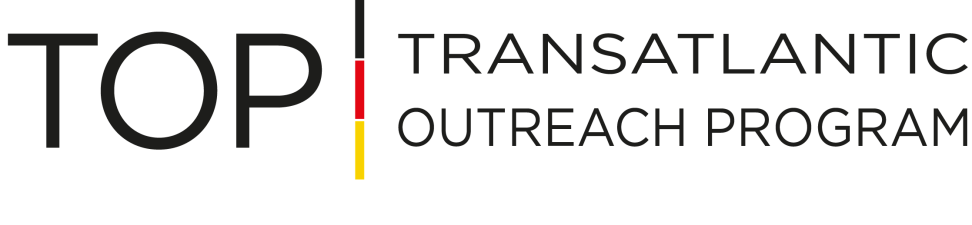 Founded in 2002
Office at the Goethe-Institut in Washington, DC
TOP IS A PUBLIC / PRIVATE PARTNERSHIP
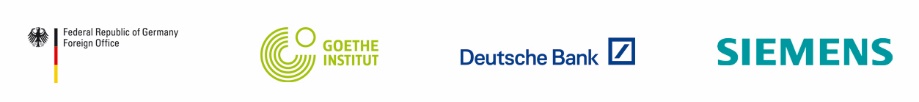 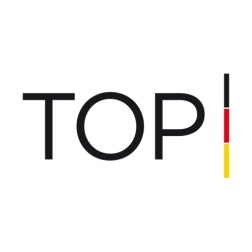 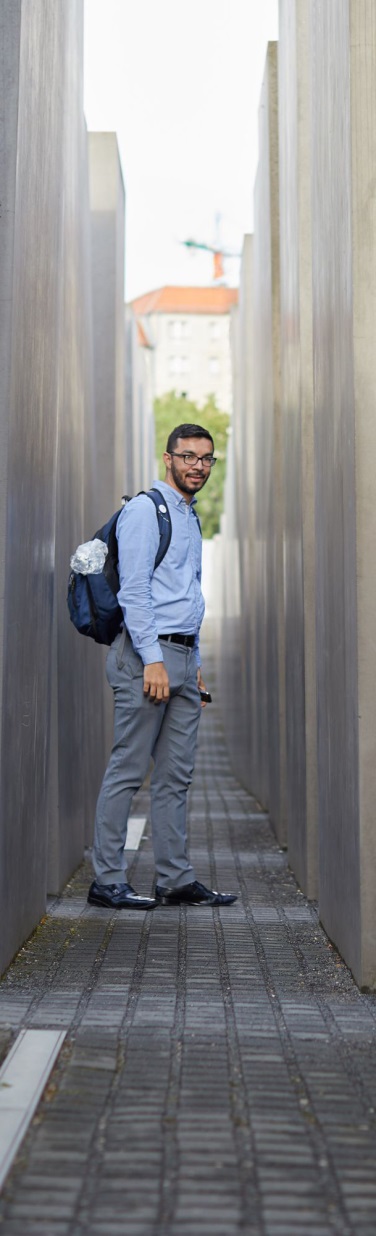 Study Tours
TOP sends K-12 STEM and Social Studies educators to Germany each summer (55 annually)
All expenses paid ($350 refundable deposit)
Summer study tour duration: two weeks
Applicants from US (50+DC) plus Canada
No TOP study tour has the same itinerary
Participants walk 5ish miles per day
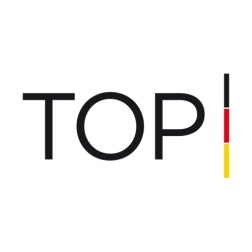 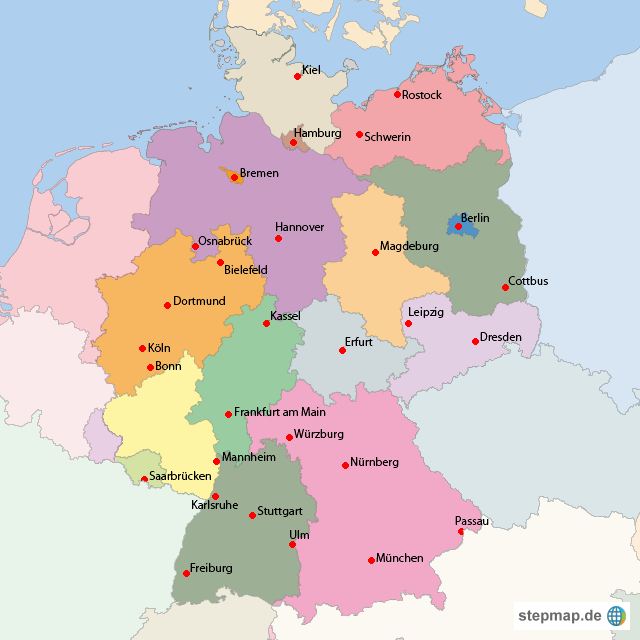 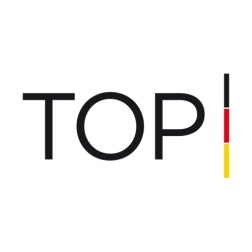 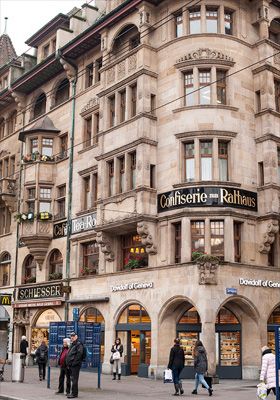 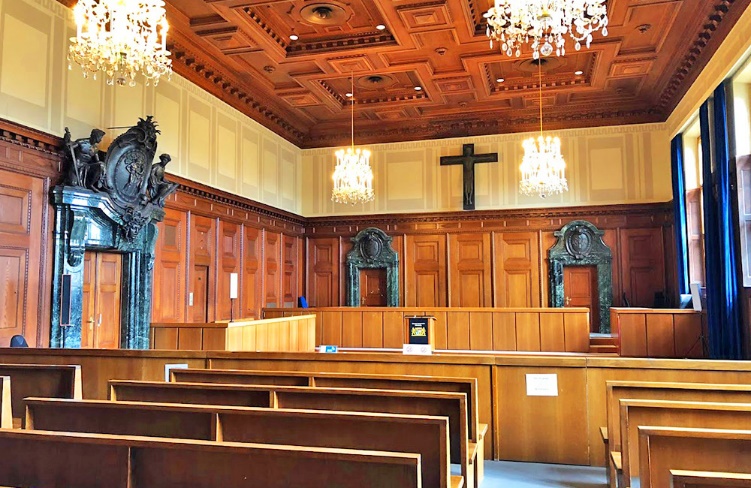 Nürnberg
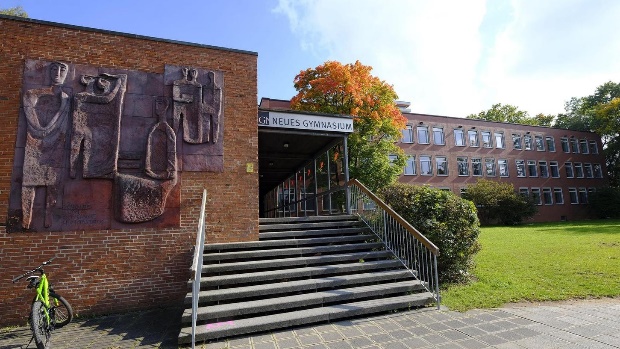 Nuremberg Trials Museum
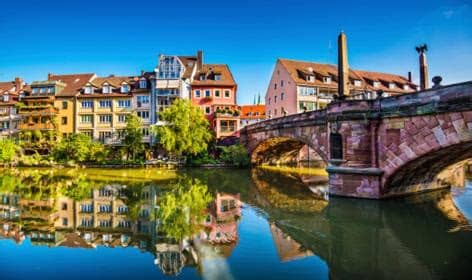 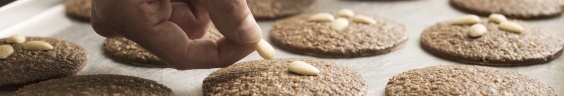 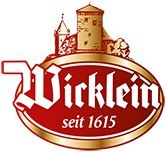 Neues Gymnasium
City Walking Tour
Gottfried Wicklein GmbH & Co.
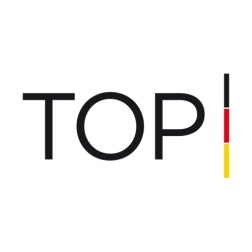 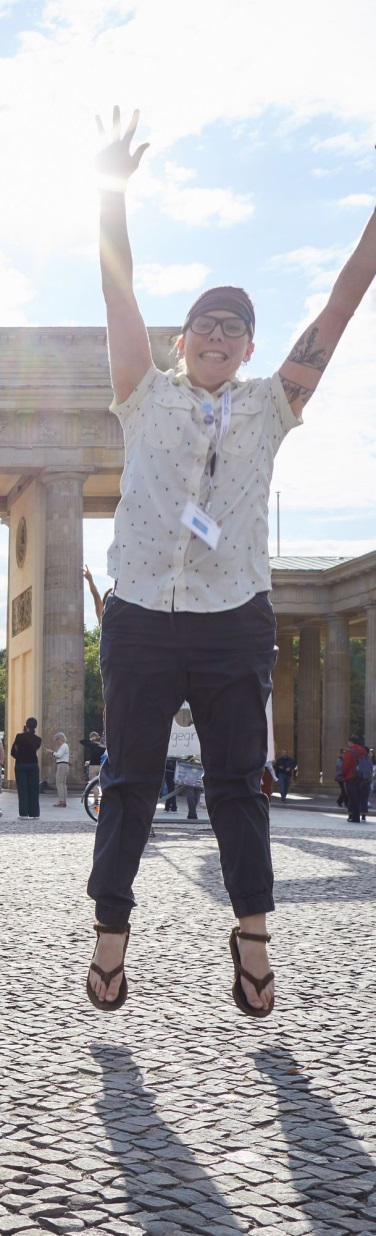 APPLICATIONS
Application published at end of November here:

Due date TBA – beginning of February 
My follow-up email to today’s webinar will ask for TOP communication opt-in
Average time requirement: 10 hours +/-
Be prepared to submit a lesson based on a German current events news article
25-33% acceptance rate
STUDY TOUR INFORMATION - Goethe-Institut USA
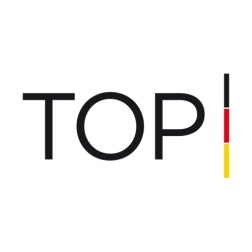 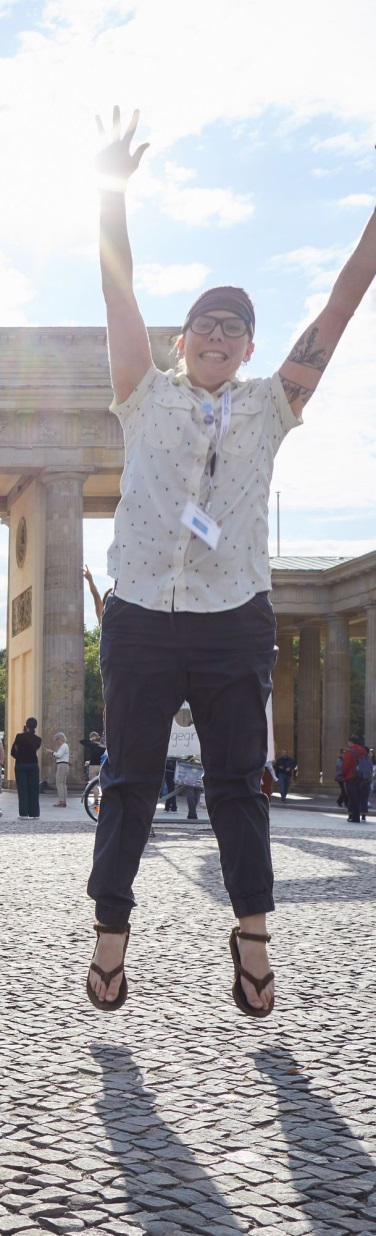 Over $7,000 USD investment per study tour participant
Post-tour requirements:Inquiry lesson + workshop + multiplier activity
Web: www.goethe.de/top
Social media: @topteachgermany
E-mail: top@goethe.de
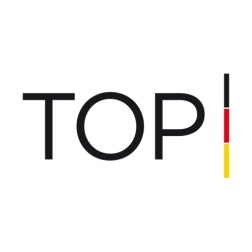 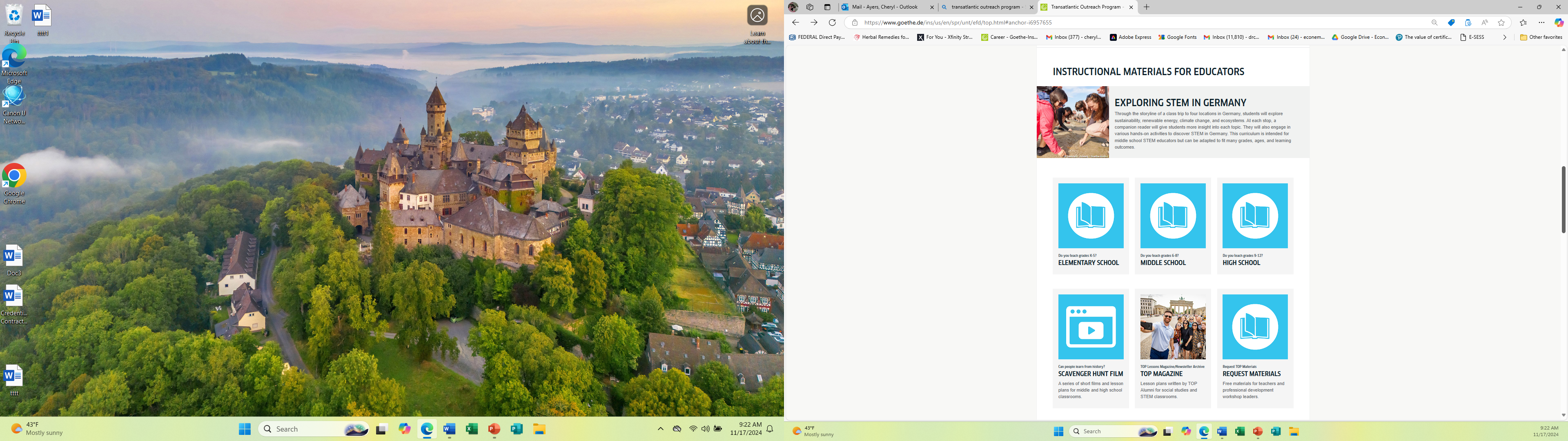 https://www.goethe.de/ins/us/en/spr/unt/efd/top.html#anchor-i6957655
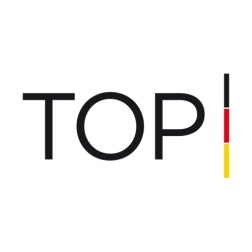 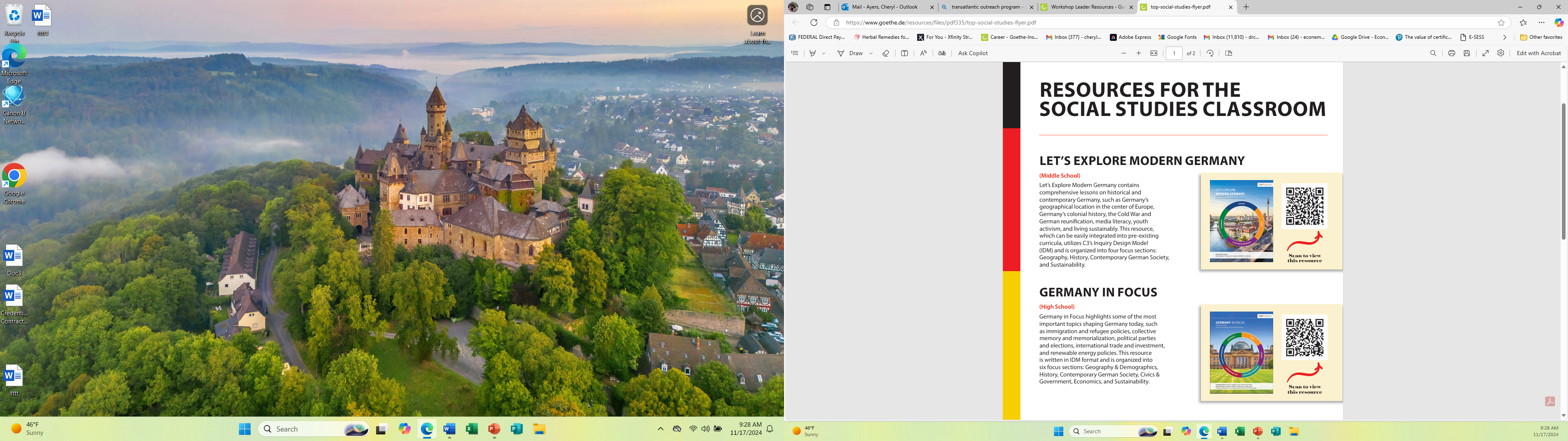 Resources for Middle School Educators - Goethe-Institut USA
Resources for High School Educators - Goethe-Institut USA
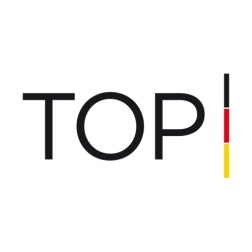 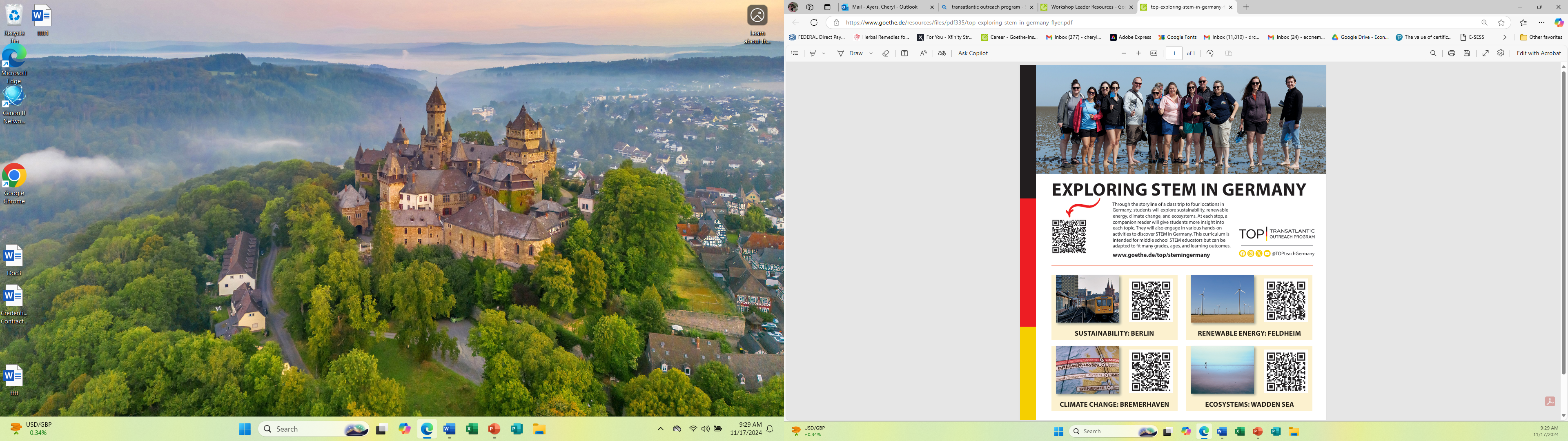 Exploring STEM in Germany - Transatlantic Outreach Program - Goethe-Institut USA
3 Economic Reasoning Skills & Tools
Social Studies, English, Science, Math, Economics, Personal Finance, Entrepreneurship, Controversial Issues, Current Events,Life
3 Economic Reasoning Skills & Tools#1 Cost-benefit analysis chart#2 PACED decision making model#3 Economic way of thinking 6 principles
Real-worldCriticalThinking & LiteracySkills
Economics
Ayers, C. A. (2018). A first step toward a practice-based theory of pedagogical content 
knowledge in secondary economics. Journal of Social Studies Research, 42, 61-79.

Ayers, C. A. (2019). Teaching students to ‘think like economists’ as democratic 
citizenship preparation. Journal of Social Studies Research, 43(4), 405-419.
[Speaker Notes: Dr. Cheryl Ayers will share her research-based, economic-way-of-thinking instructional strategies and tools for making any current event more accessible to students.]
3 Economic Reasoning Skills (Ayers, 2019)
Student Learning Outcomes 
sharpening critical thinking and critical literacy skills
entertaining multiple perspectives
gaining a deeper, nuanced understanding of subject-specific content
making students’ thinking explicit for assessment purposes
achieving a inter/multidisciplinary understanding of current events
using evidence to draw conclusions and make generalizations
articulating and defending positions using content vocabulary
laying the groundwork for authentic discussions and civil debates
casting informed votes
analyzing and synthesizing primary and secondary sources
comparing and contrasting historical, cultural, and political perspectives 
explaining cause-and-effect relationships
practicing citizenship skills such as collaborating, compromising, and reaching consensus
thinking like an economist for authentic disciplinary learning (like historical thinking)
making more productive and prosperous workplace and everyday life decisions
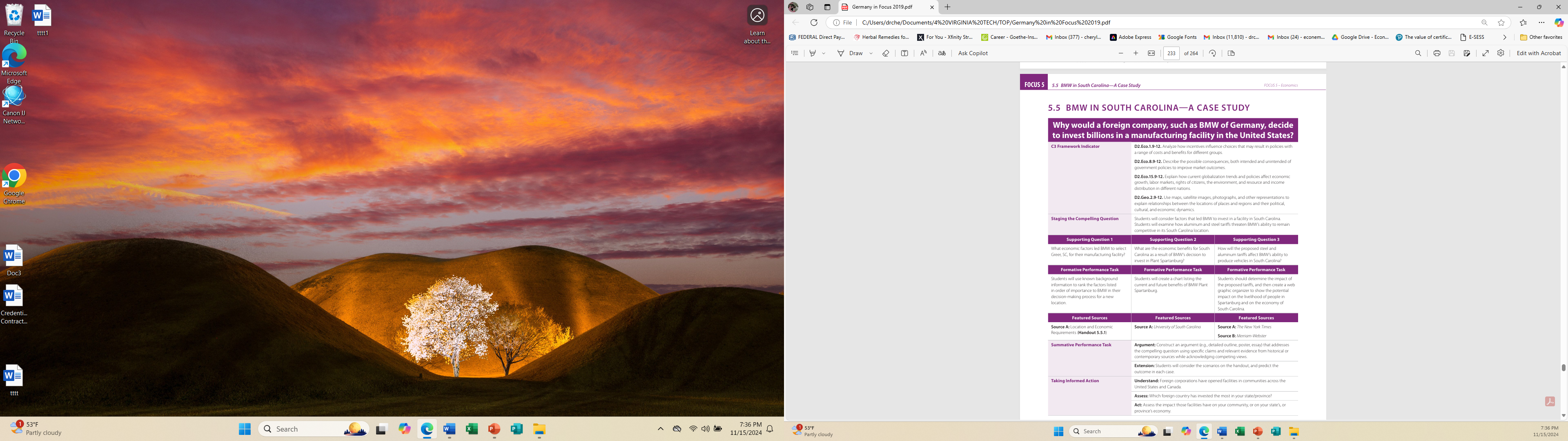 Cost-Benefit Analysis
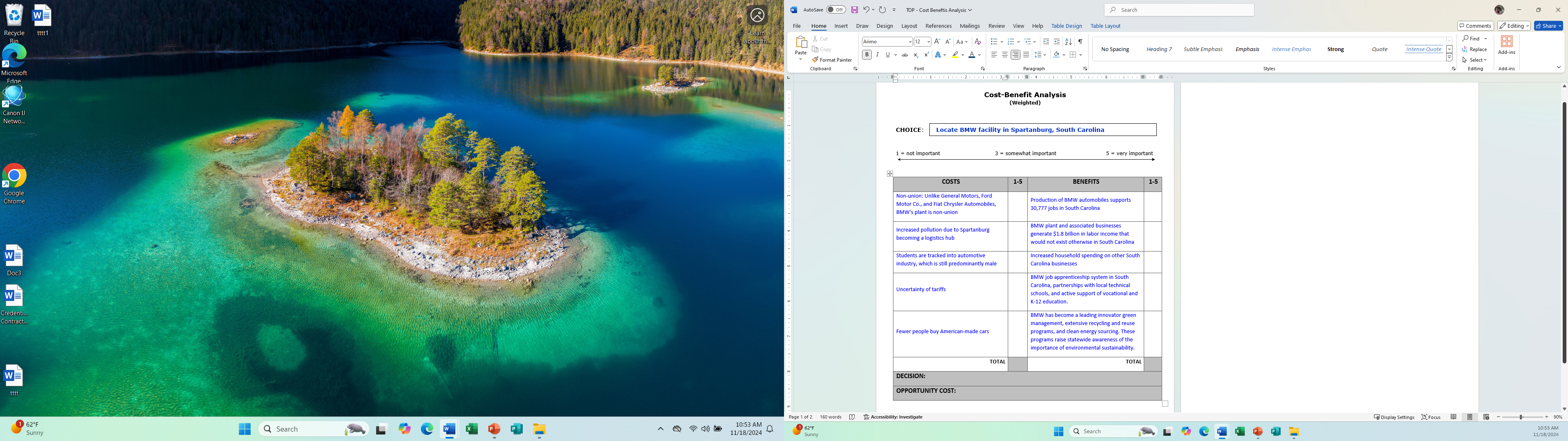 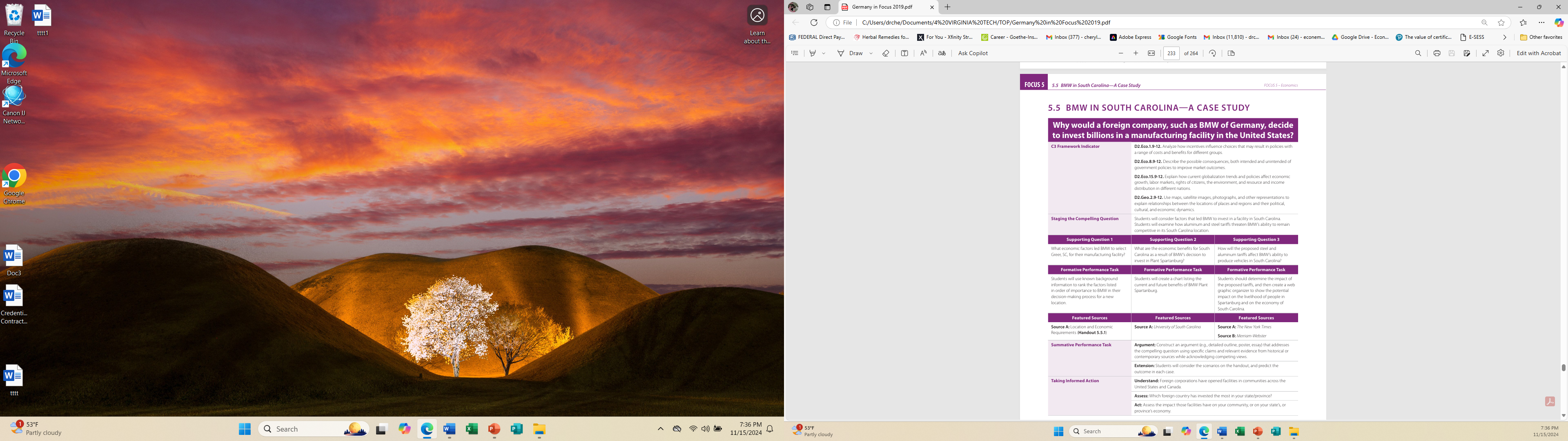 PACED-O Decision Making Model
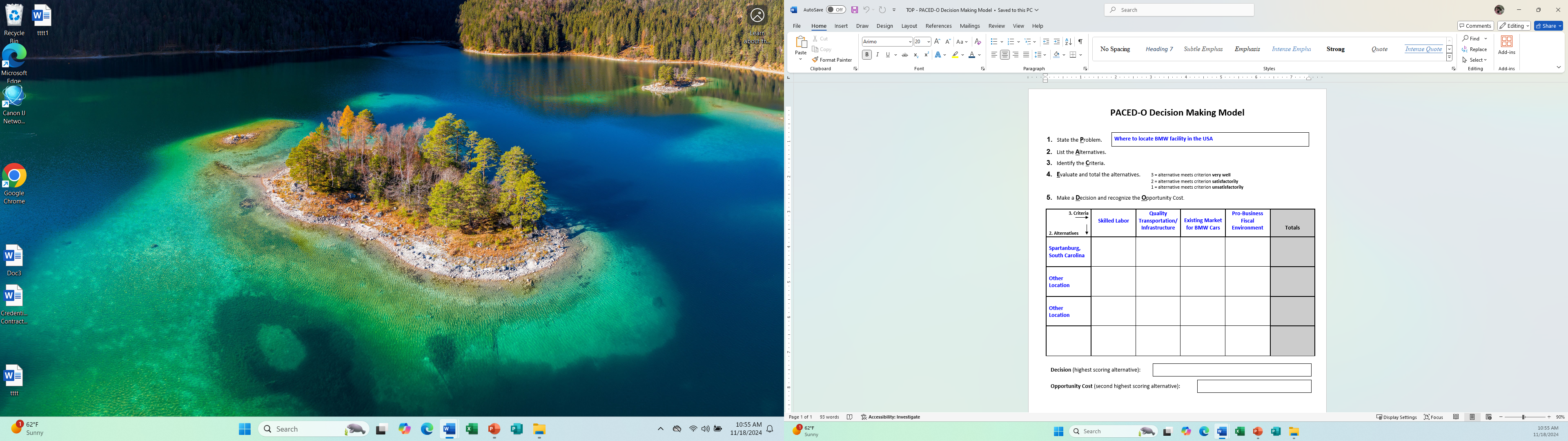 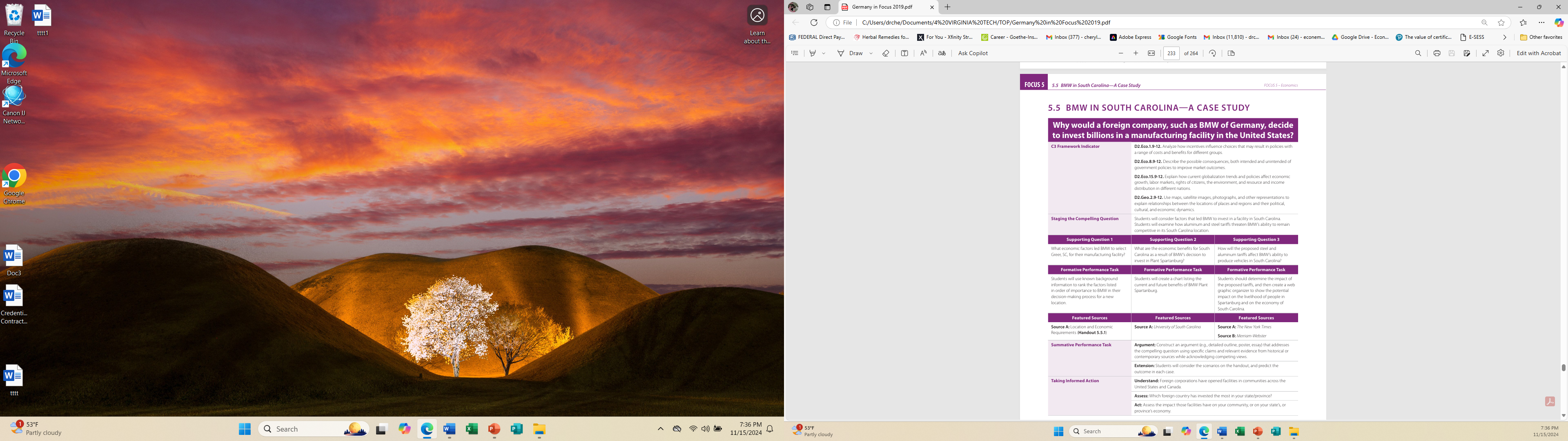 Economic Way of Thinking 6 Principles
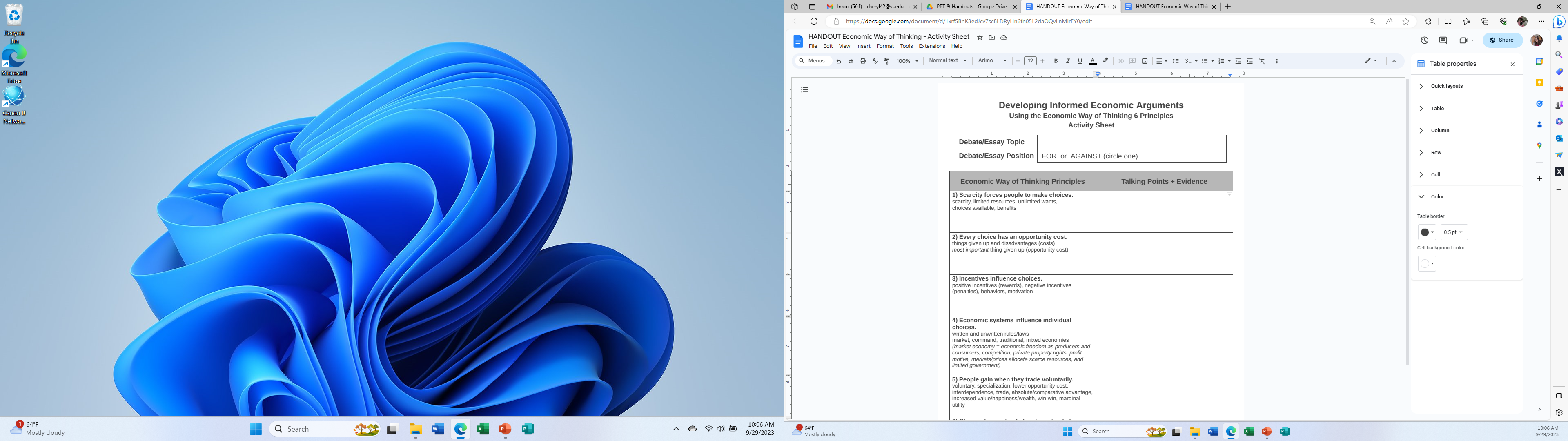 Open BMW plant in South Carolina
Informed Understanding & Decision-Making
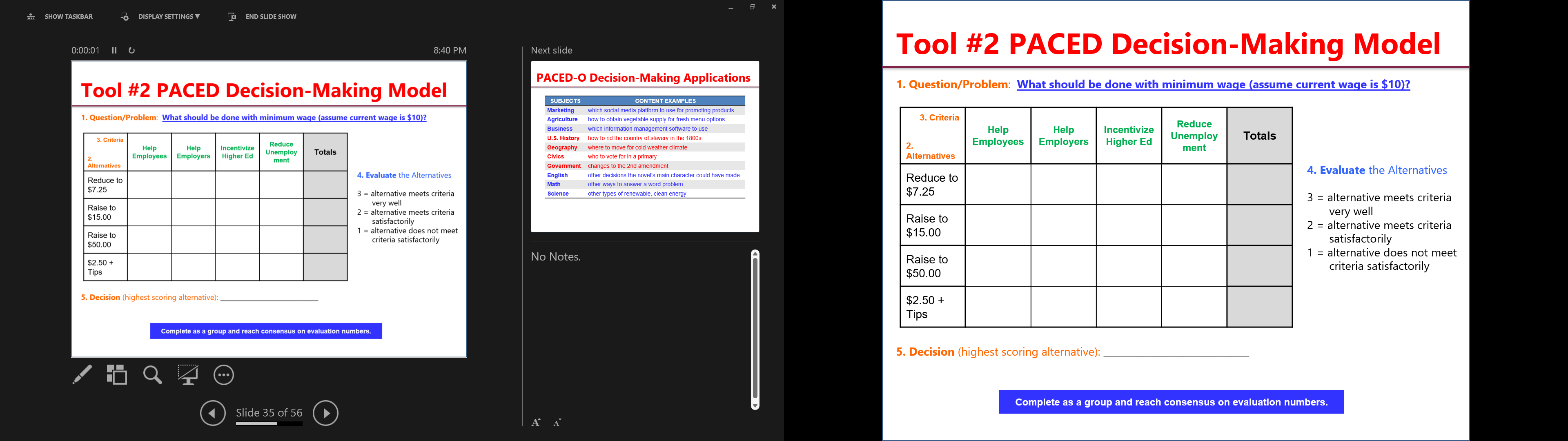 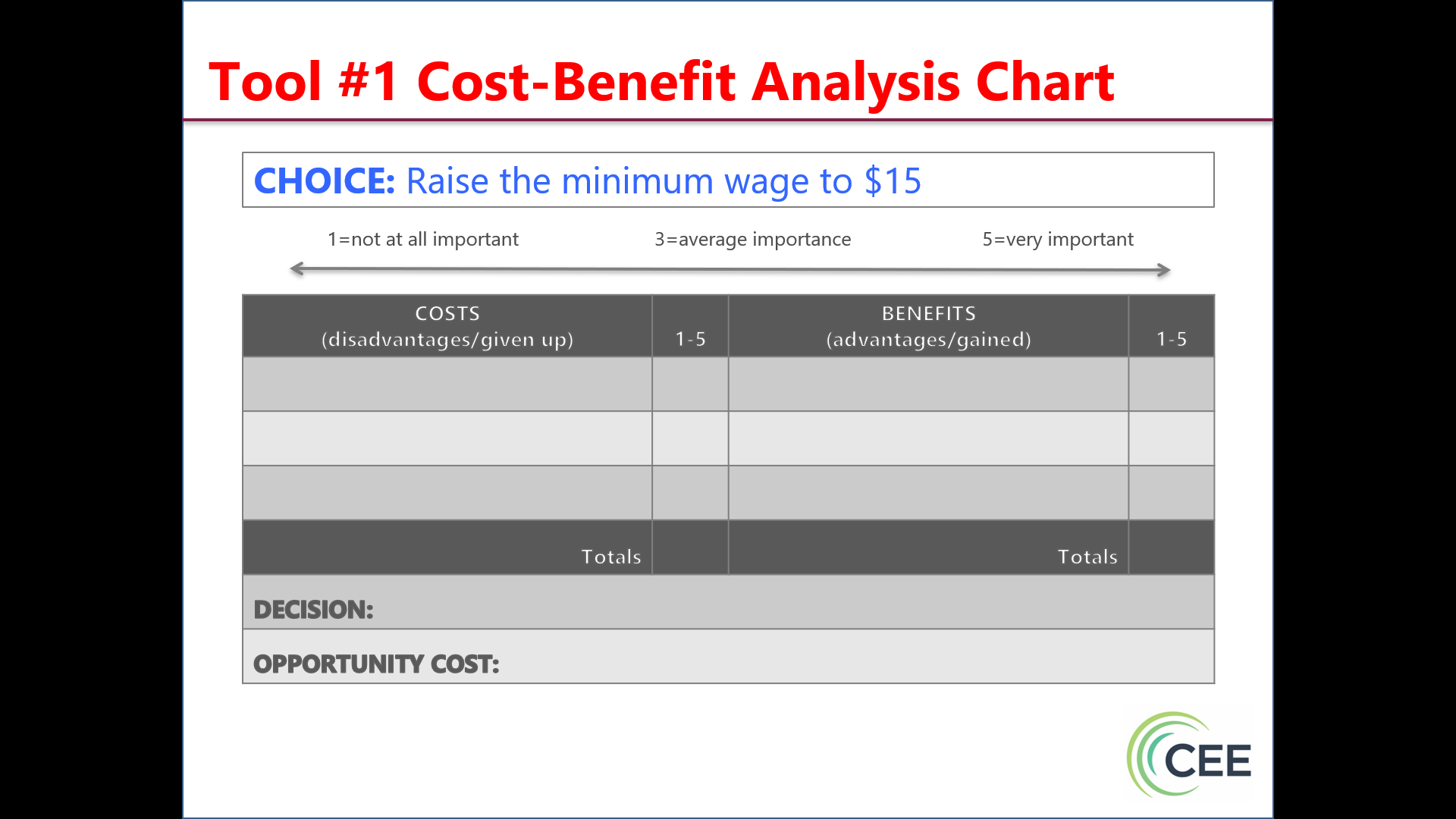 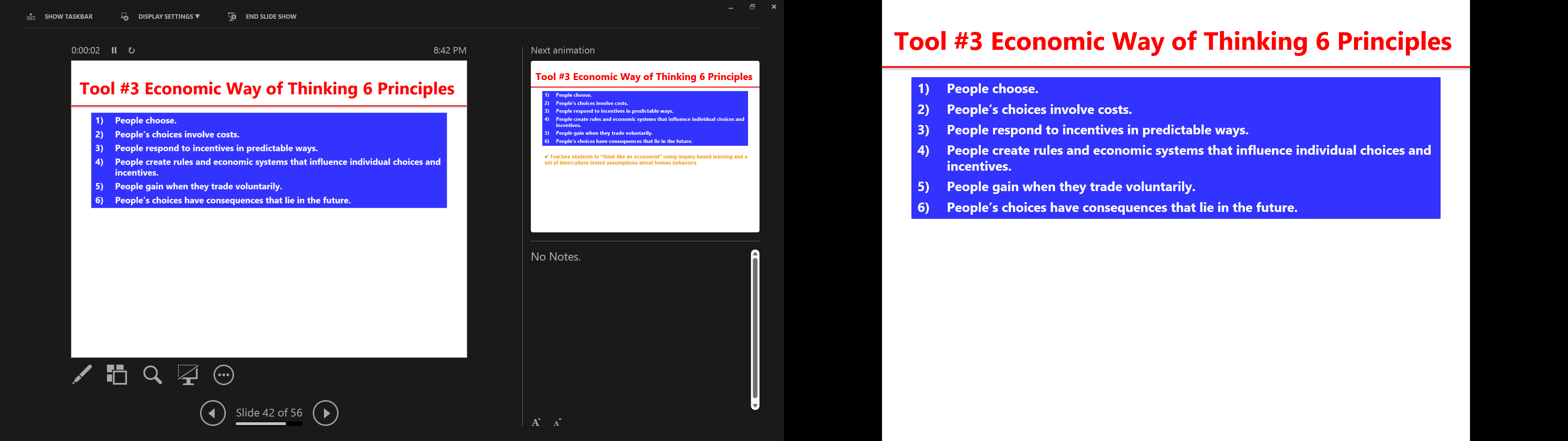 People choose.
People’s choices involve costs.
People respond to incentives in predictable ways.
People create rules and economic systems that influence individual choices and incentives.
People gain when they trade voluntarily.
People’s choices have consequences that lie in the future.
3 Tools Handouts in Google Drive Folder
Linked HERE
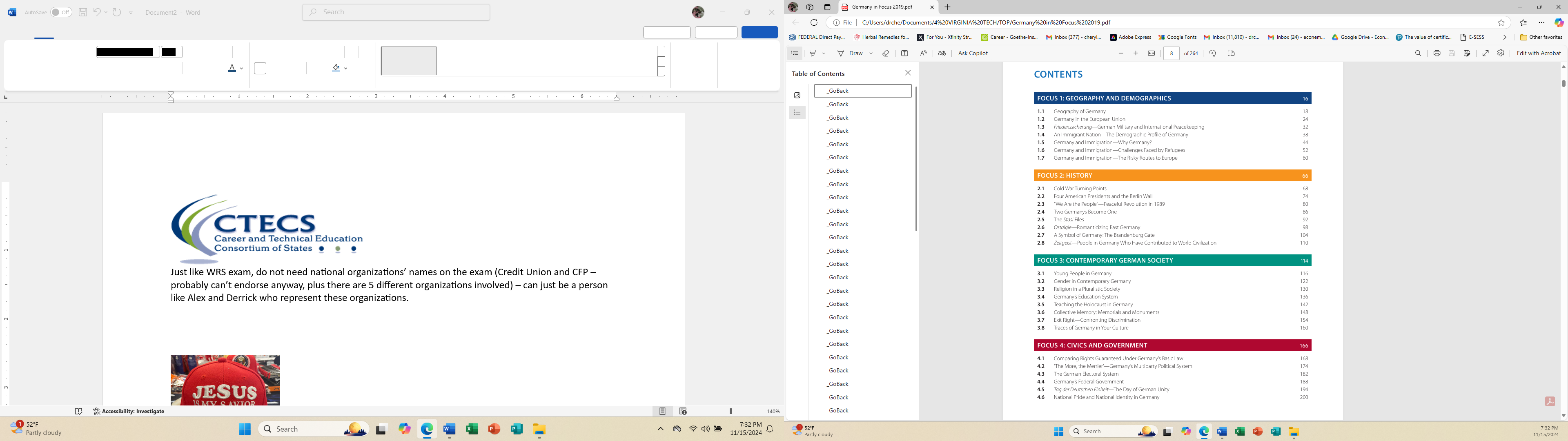 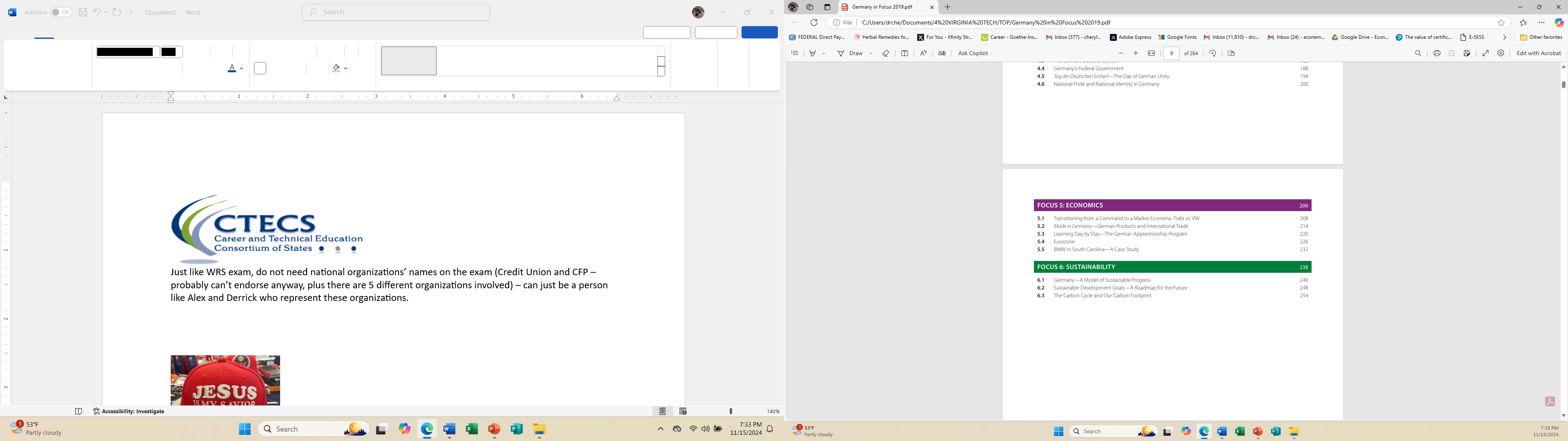 Economic Reasoning Tools can be applied to all lessons!
PACED-O Decision Making Grid
Cost-Benefit Analysis Chart 
Economic Way of Thinking 6 Principles


Think Like an Economist about _____.
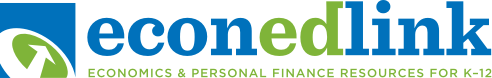 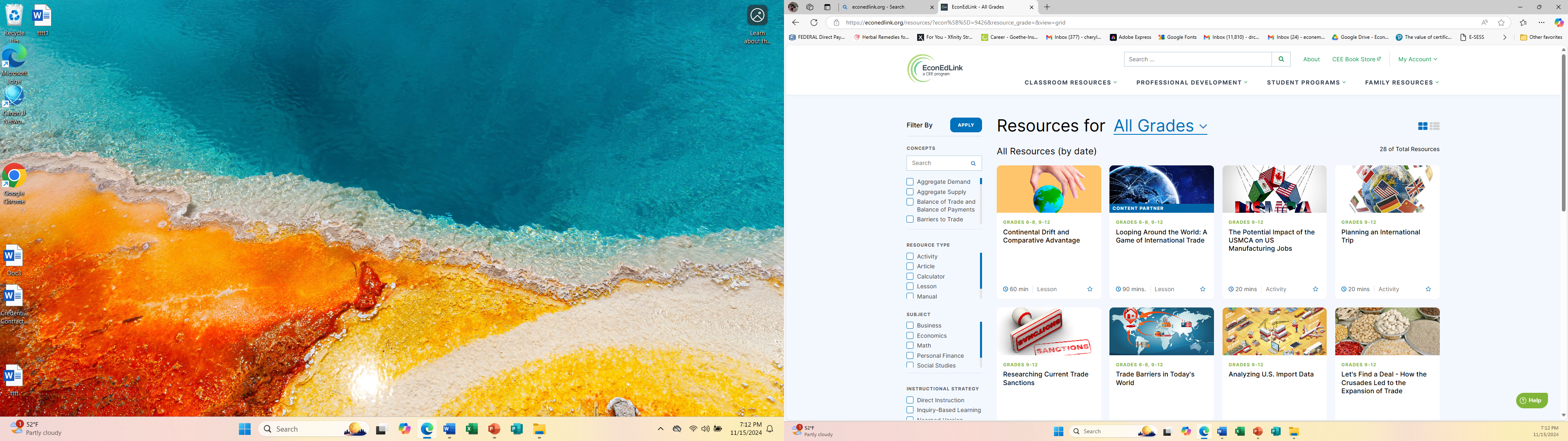 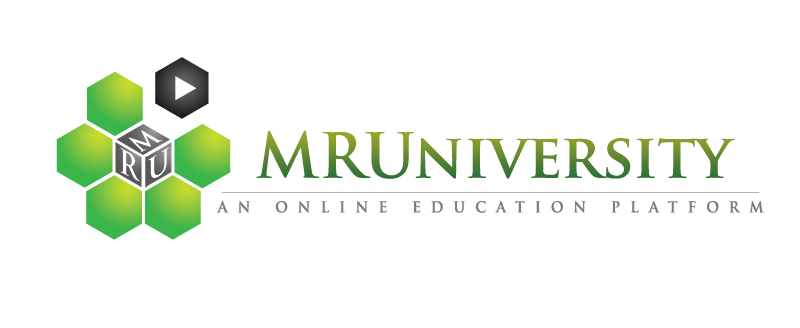 Resources by 20 CEE National Standards
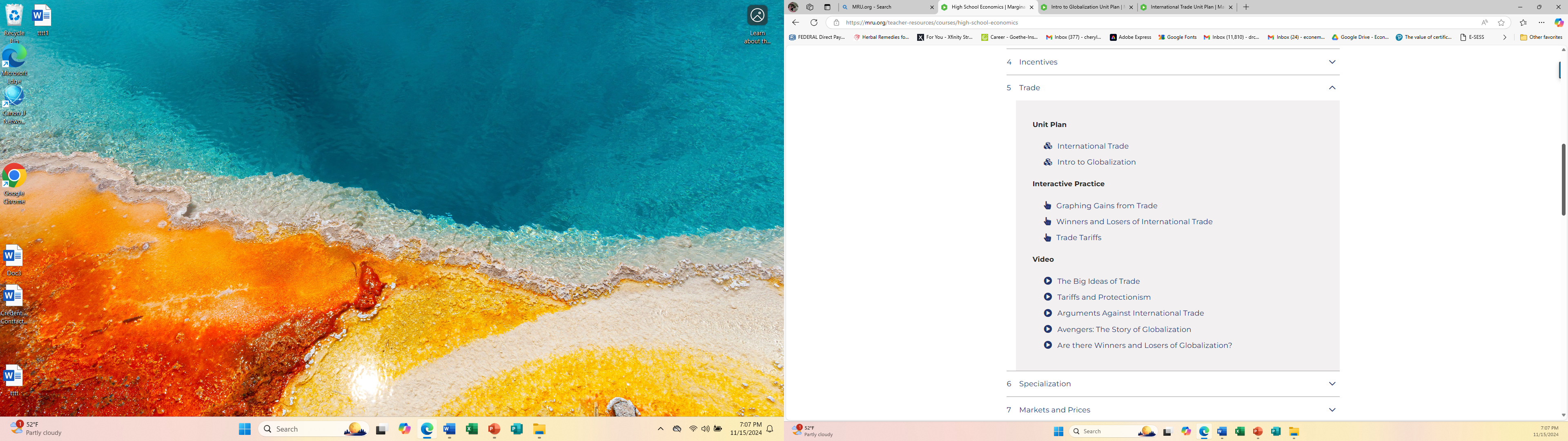 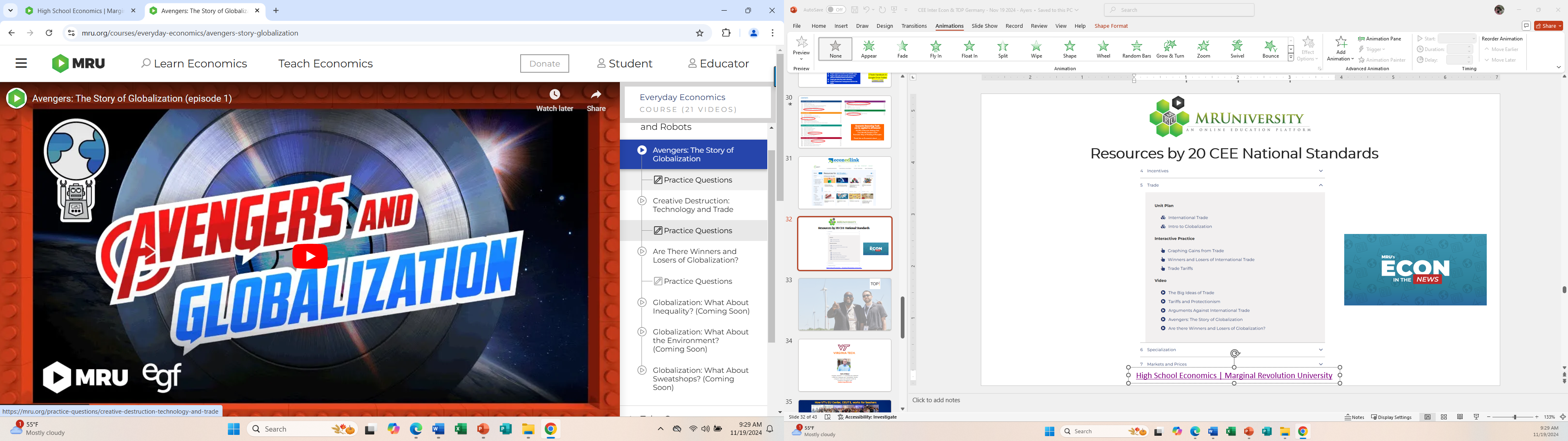 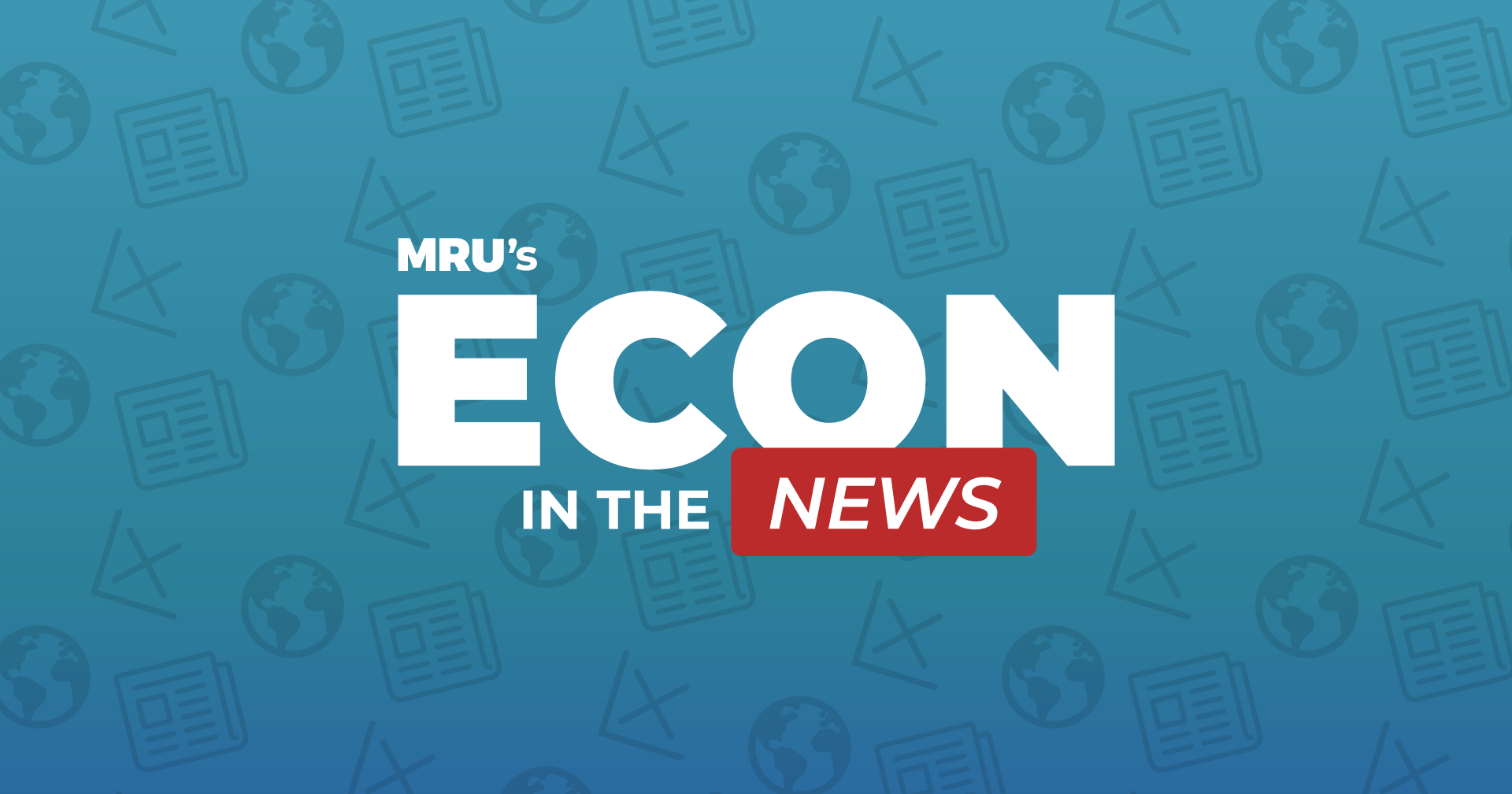 High School Economics | Marginal Revolution University
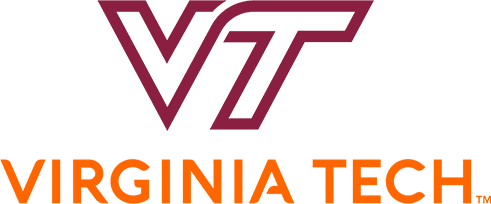 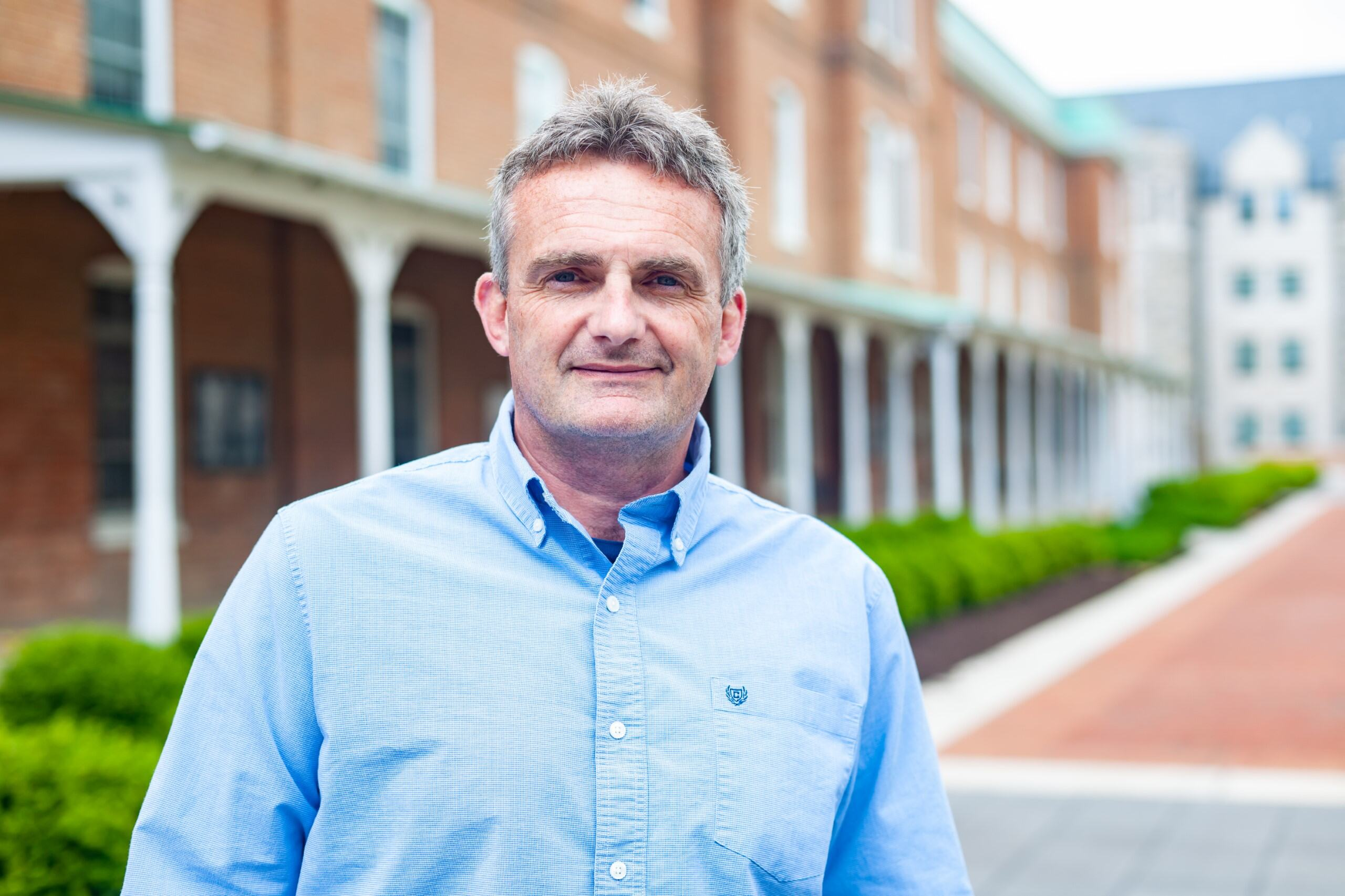 Colin G Baker
Program Director K-12 Education and Outreach 
Center for European and Transatlantic Studies
European Union Jean Monnet Center of Excellence at Virginia Tech
cbakermcps@vt.edu
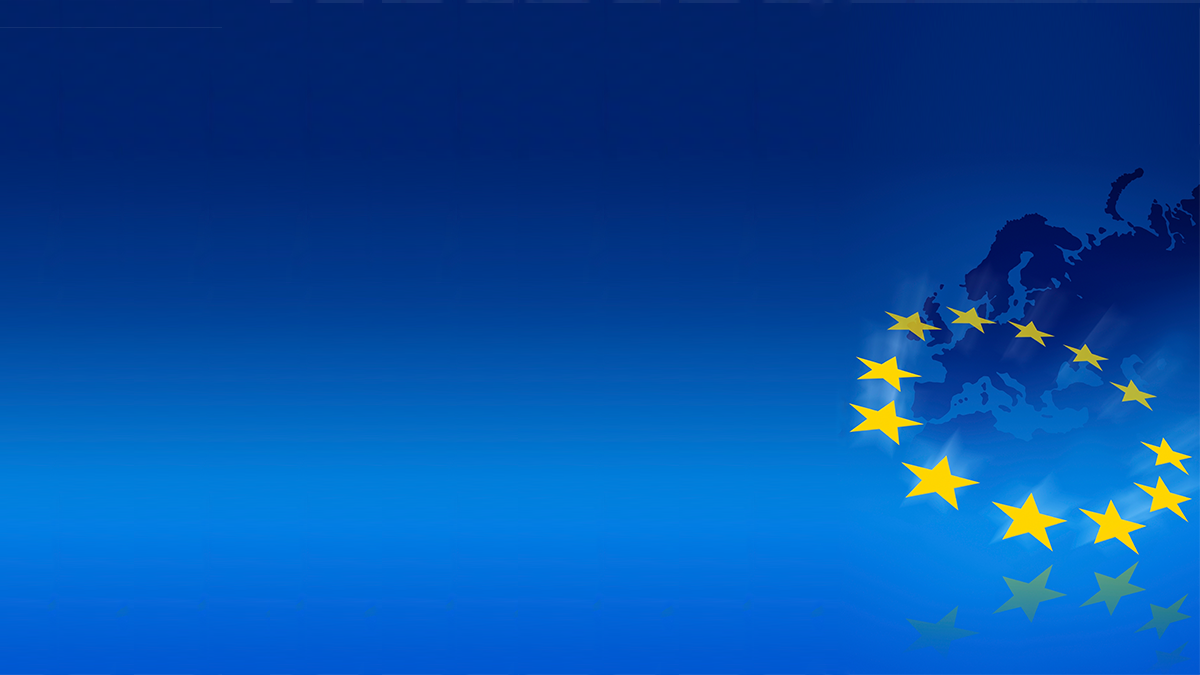 How VT’s EU Center, CEUTS, works for teachers
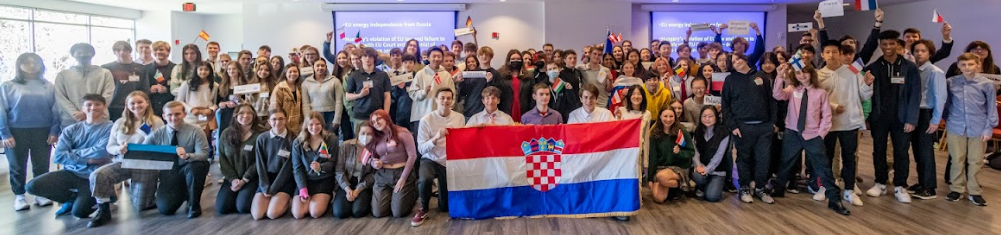 High School EU Council Debates – VT, VA Beach, Northern VA and Richmond
Educators Conferences - Weekends at VT
…and many
more programs…
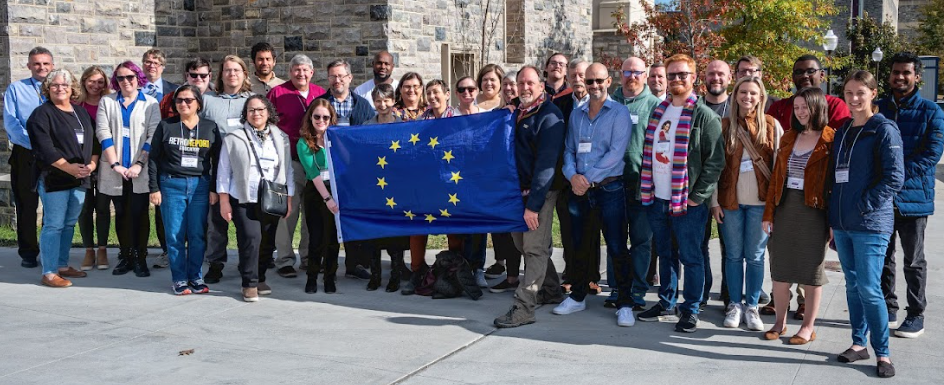 https://liberalarts.vt.edu/research-centers/ceuts.html
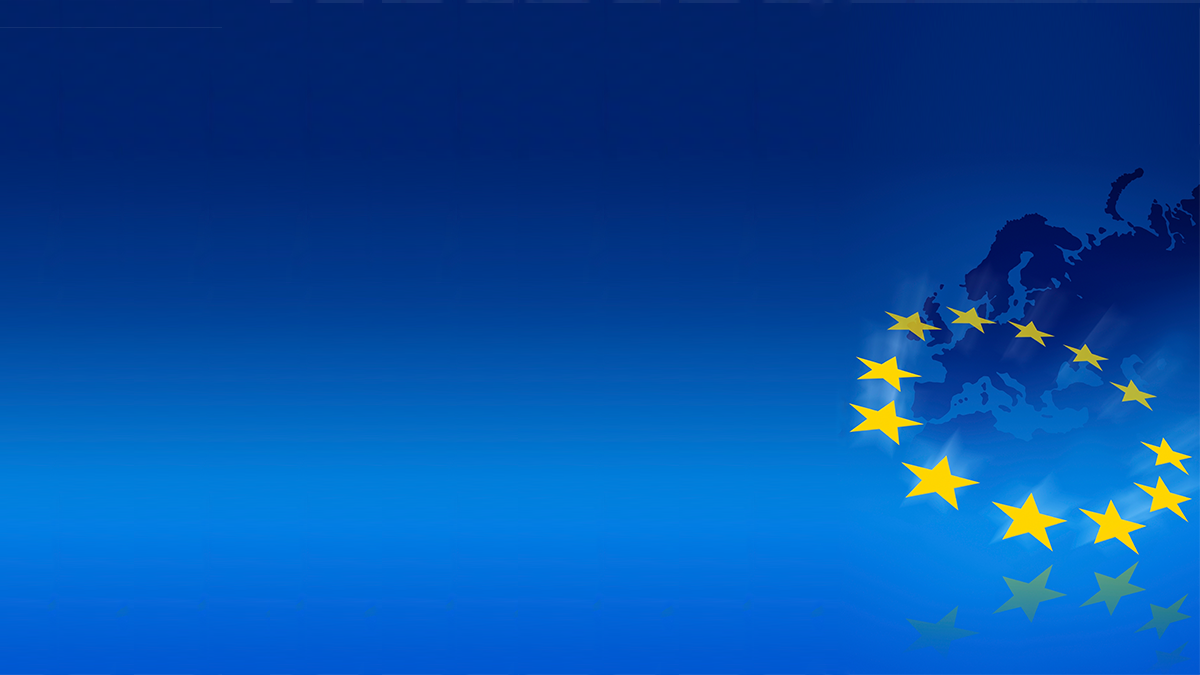 European Union Resources


Virginia Tech Center for European Union & Transatlantic Studies (fall conference materials)
https://liberalarts.vt.edu/research-centers/ceuts/research-talks/educators-conference-and-resources.html

Parallel Histories (analyze contested histories)
https://parallelhistories.org.uk/

General European Union (educator resources)
https://liberalarts.vt.edu/research-centers/ceuts/HG/K-12.html

European Union External Action Service (current events & policies)
https://www.eeas.europa.eu/_en

EuroClio (cofunded by European Union)
https://euroclio.eu/resource_categories/educational-material/

Historiana (made by and for history educators across Europe)
https://historiana.eu/
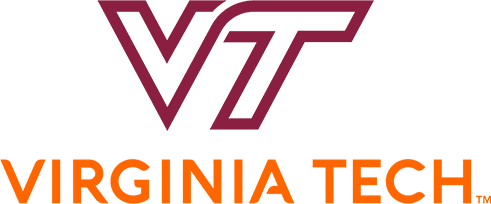 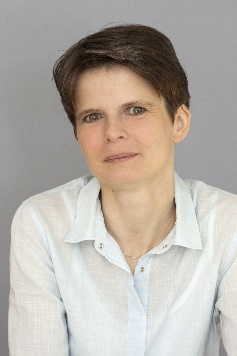 Dr. Esther K. Bauer 
Associate Professor of German and German Program Director
bauere@vt.edu
Why Study A Language?
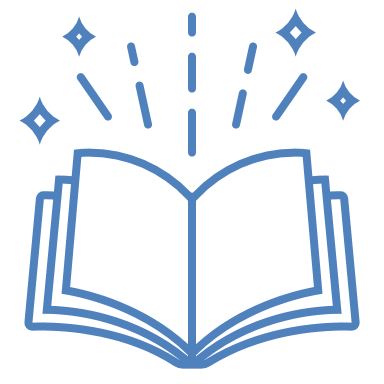 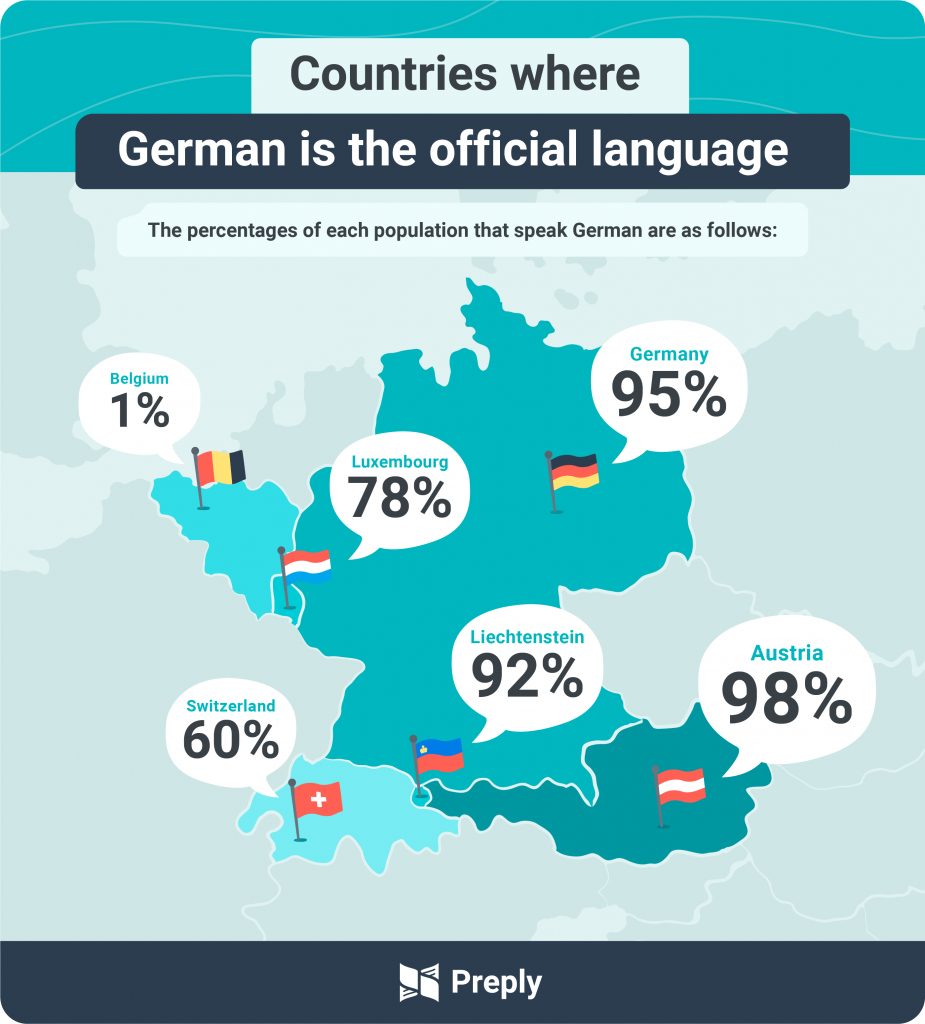 Reasons To Study German
https://preply.com/en/blog/german-speaking-countries/
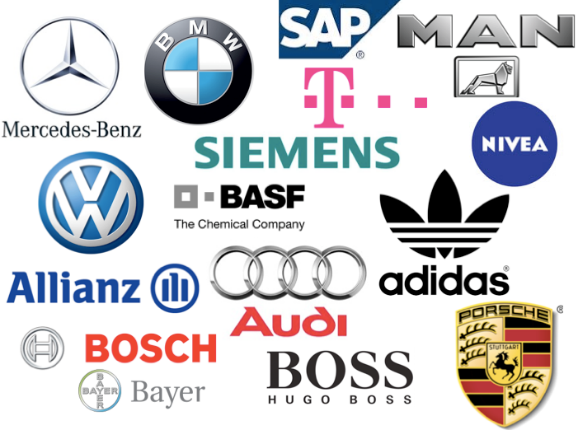 https://www.linkedin.com/pulse/ibm-german-brands-laya-joseph/
German Studies At Virginia Tech
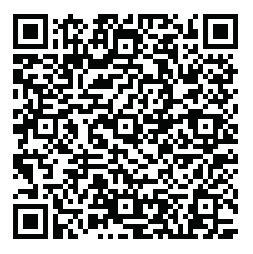 For More Info
Careers of Recent Virginia Tech German Program Alumni
Danke sehr!
AUF WIEDERSEHEN
Dr. Cheryl Ayers
cheryl42@vt.edu